What does our community think about Spain?
A survey related to Spain from TEVİTÖL
(answered by more than 100 students)
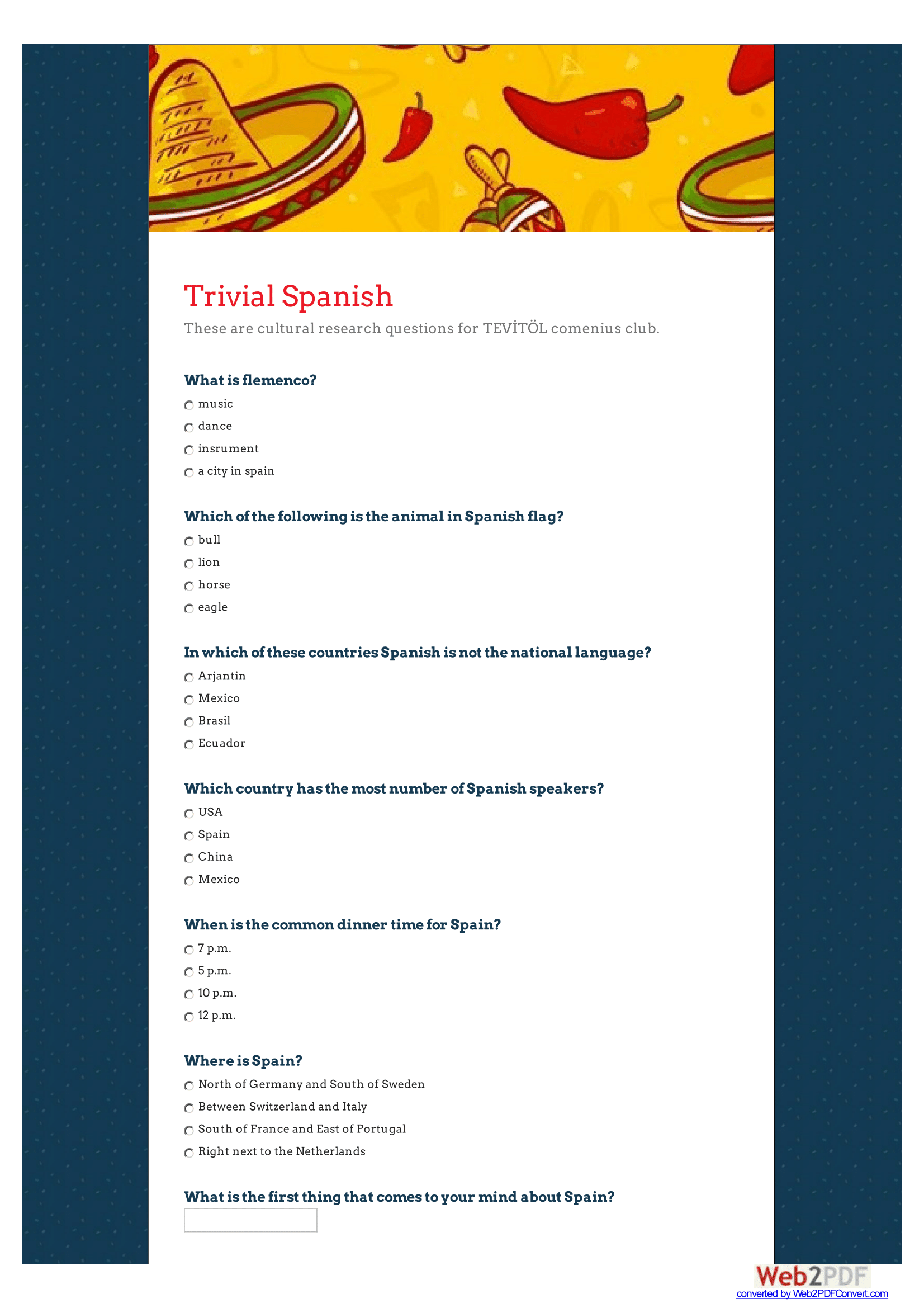 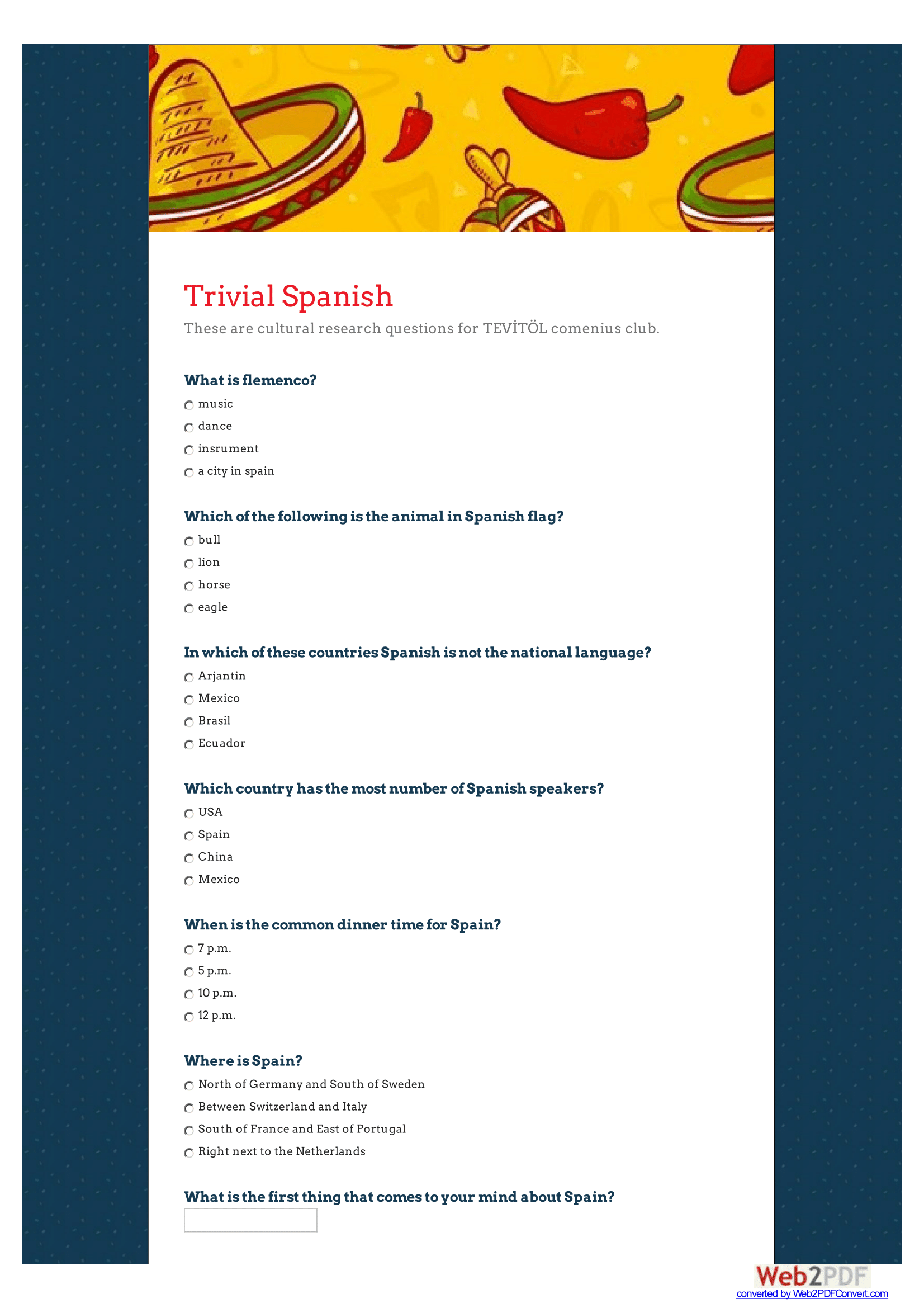 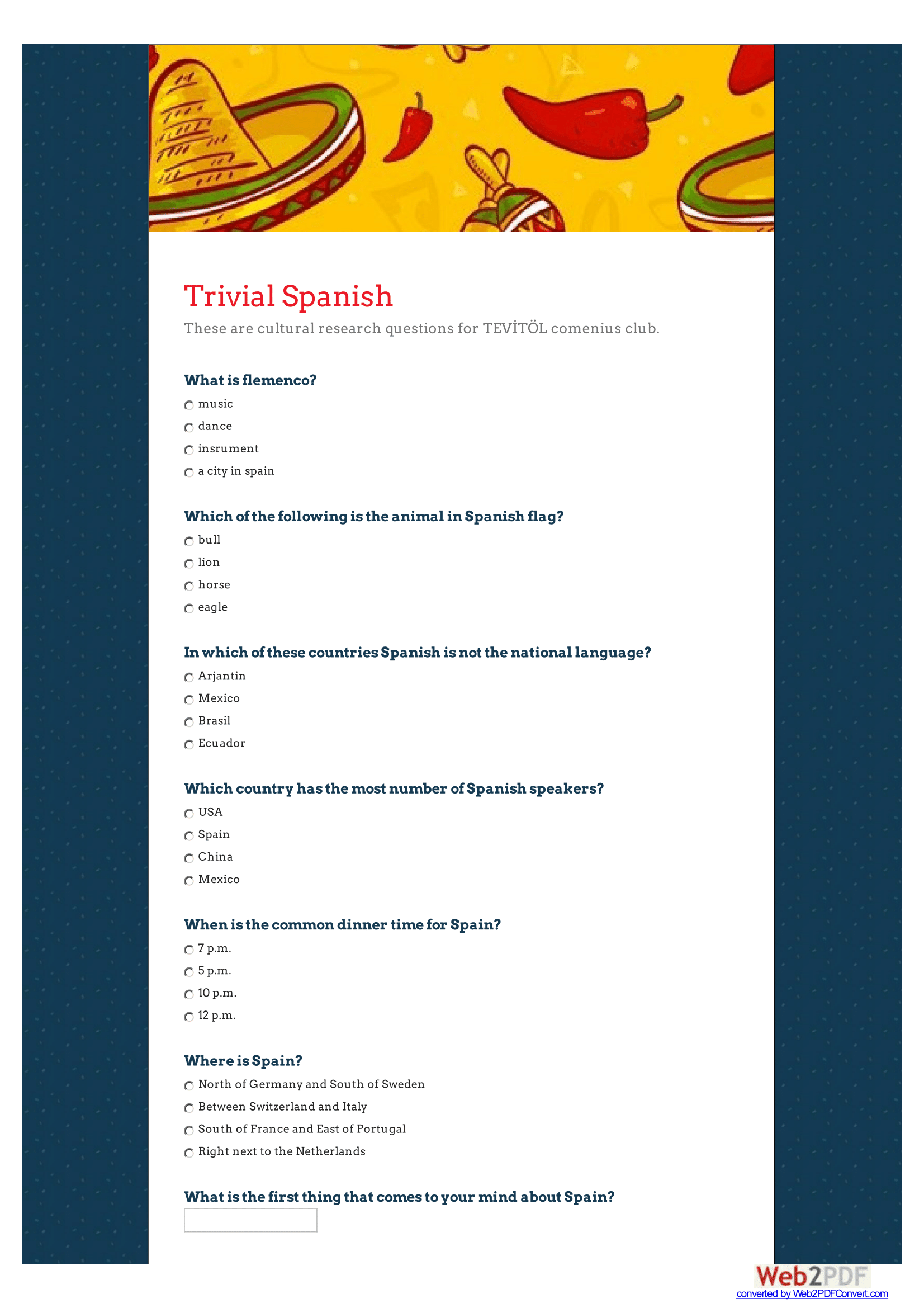 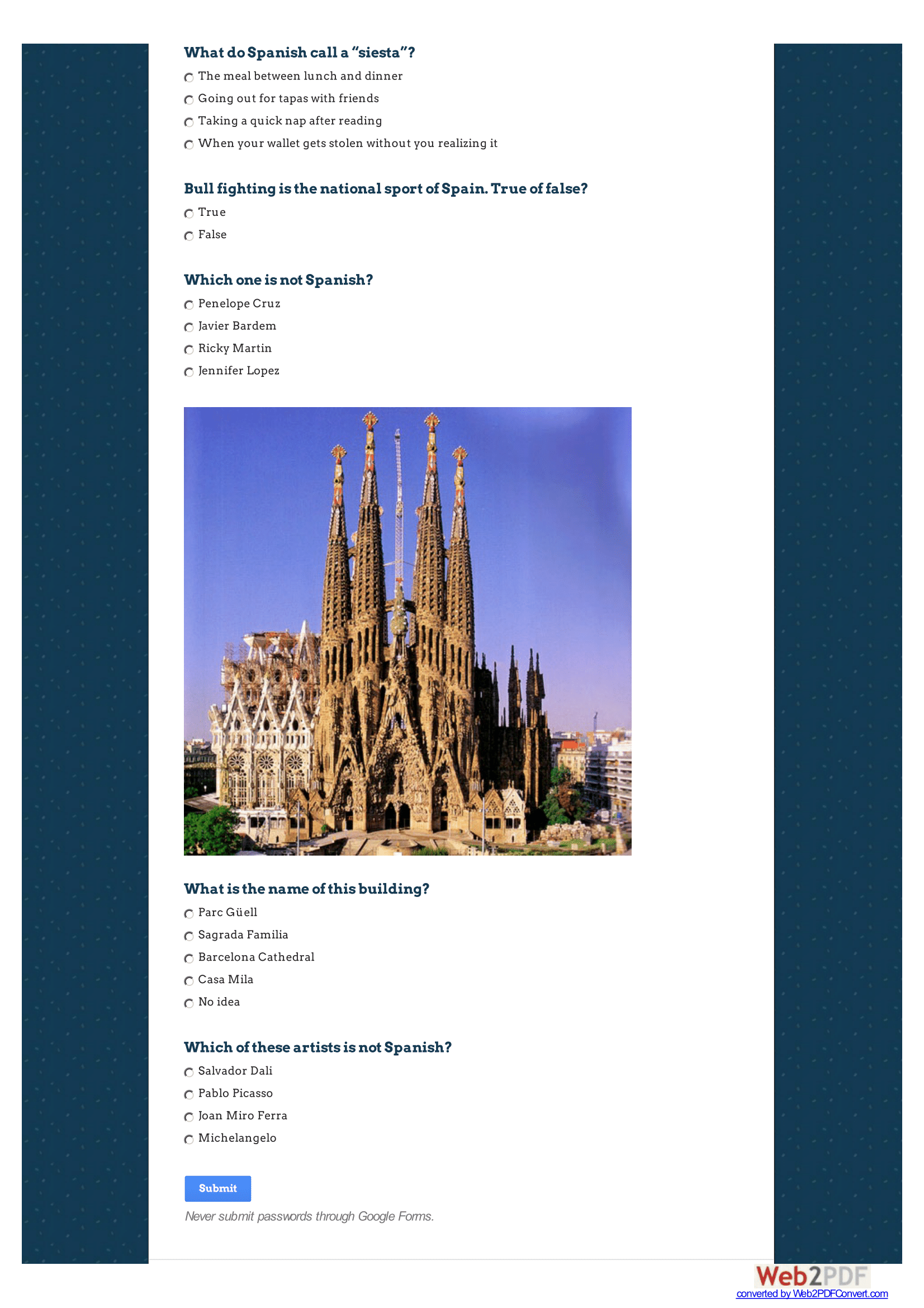 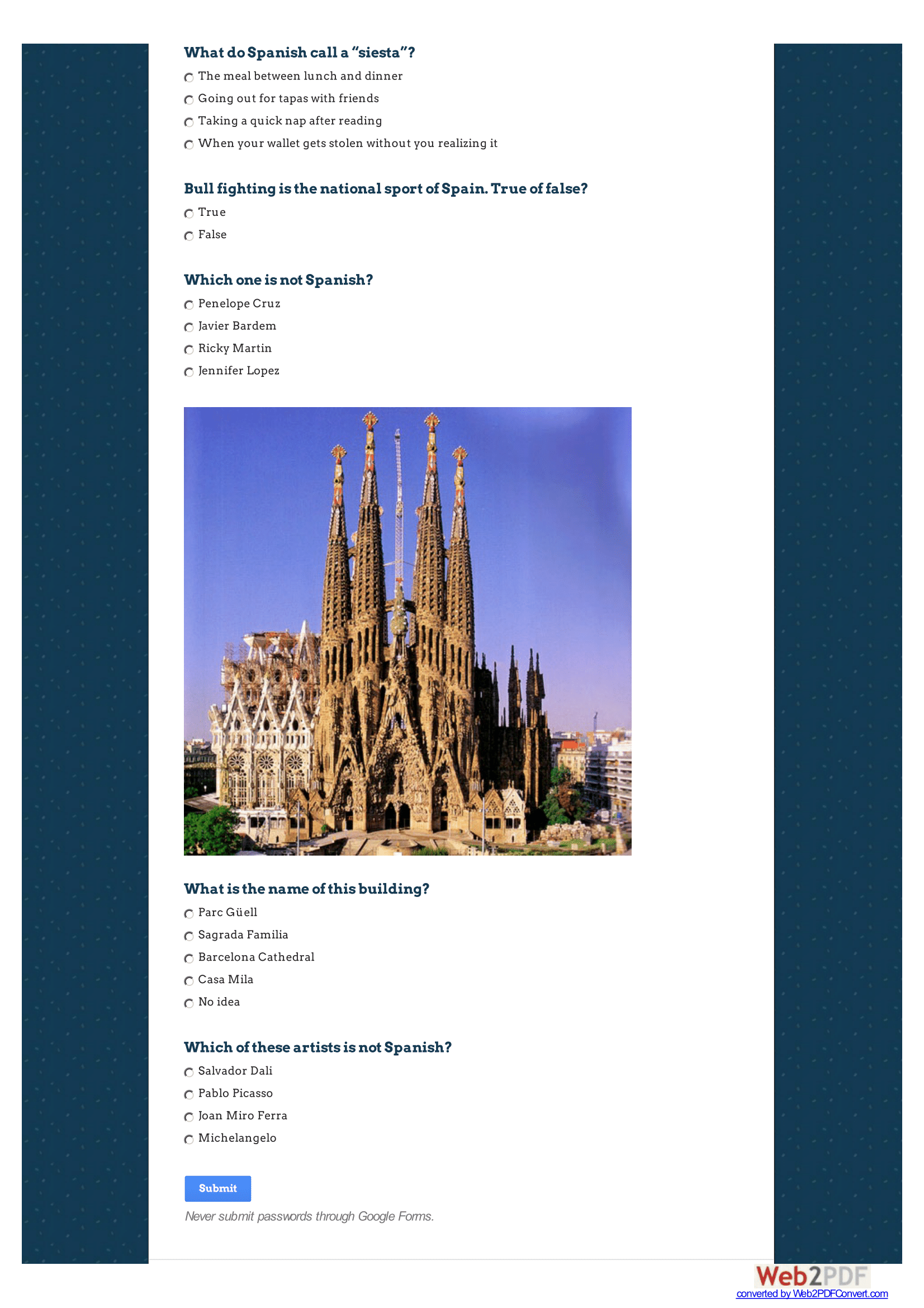 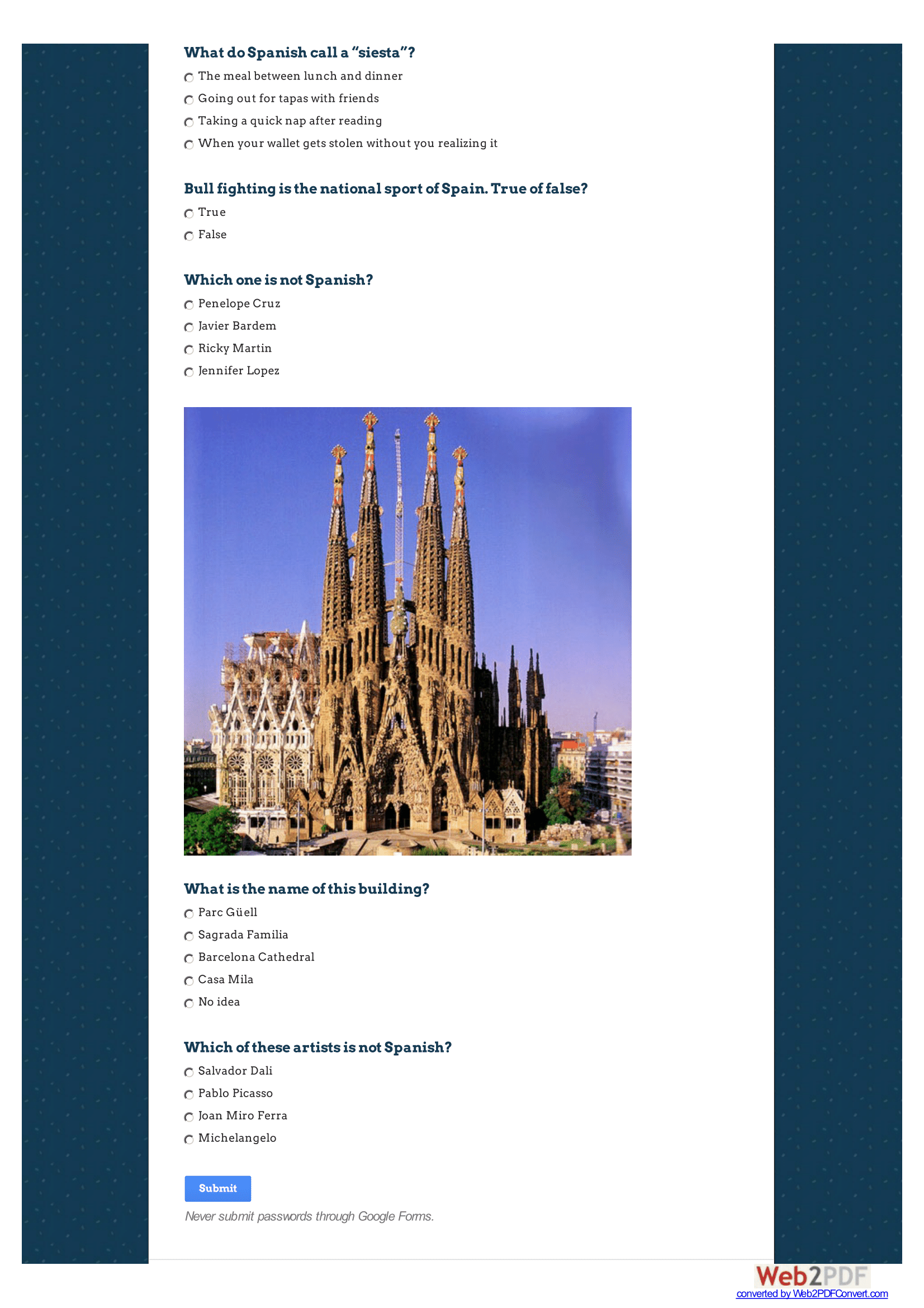 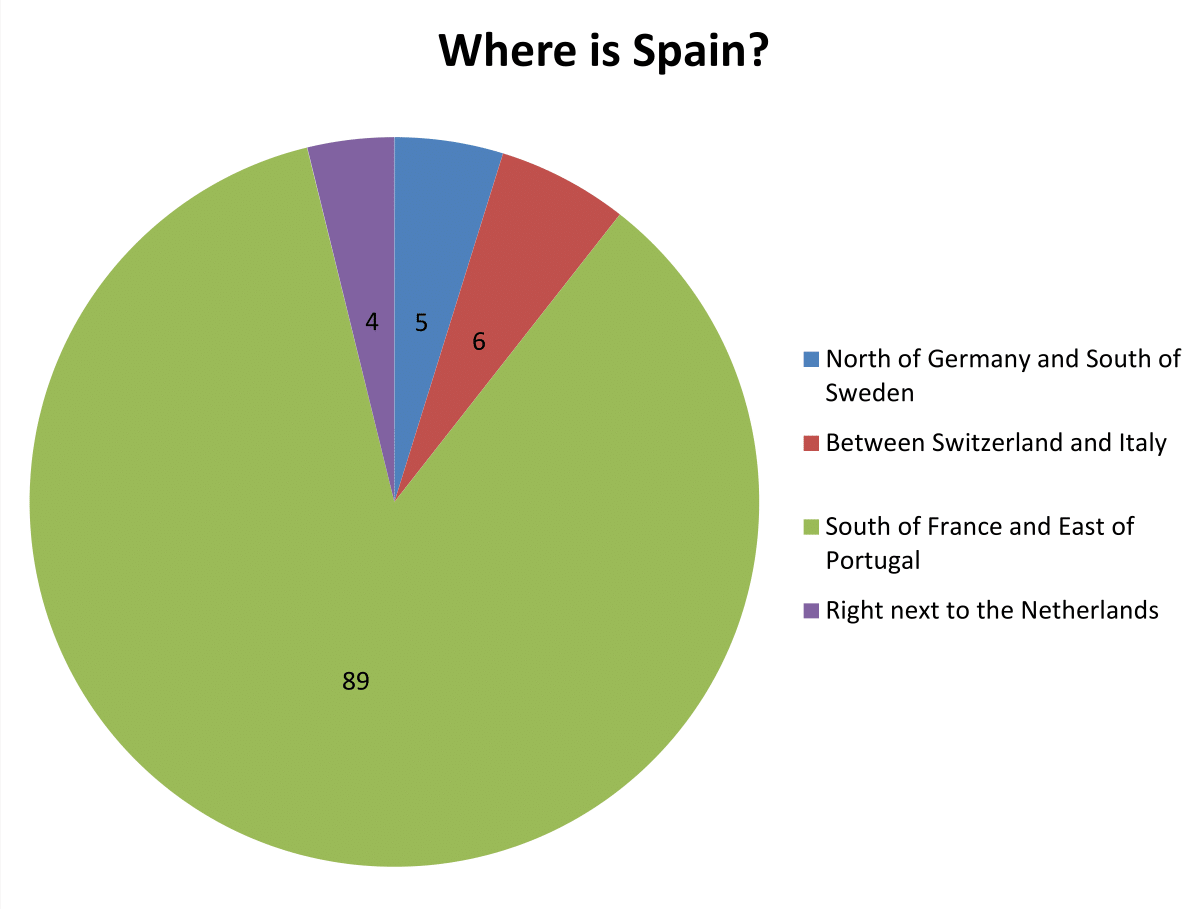 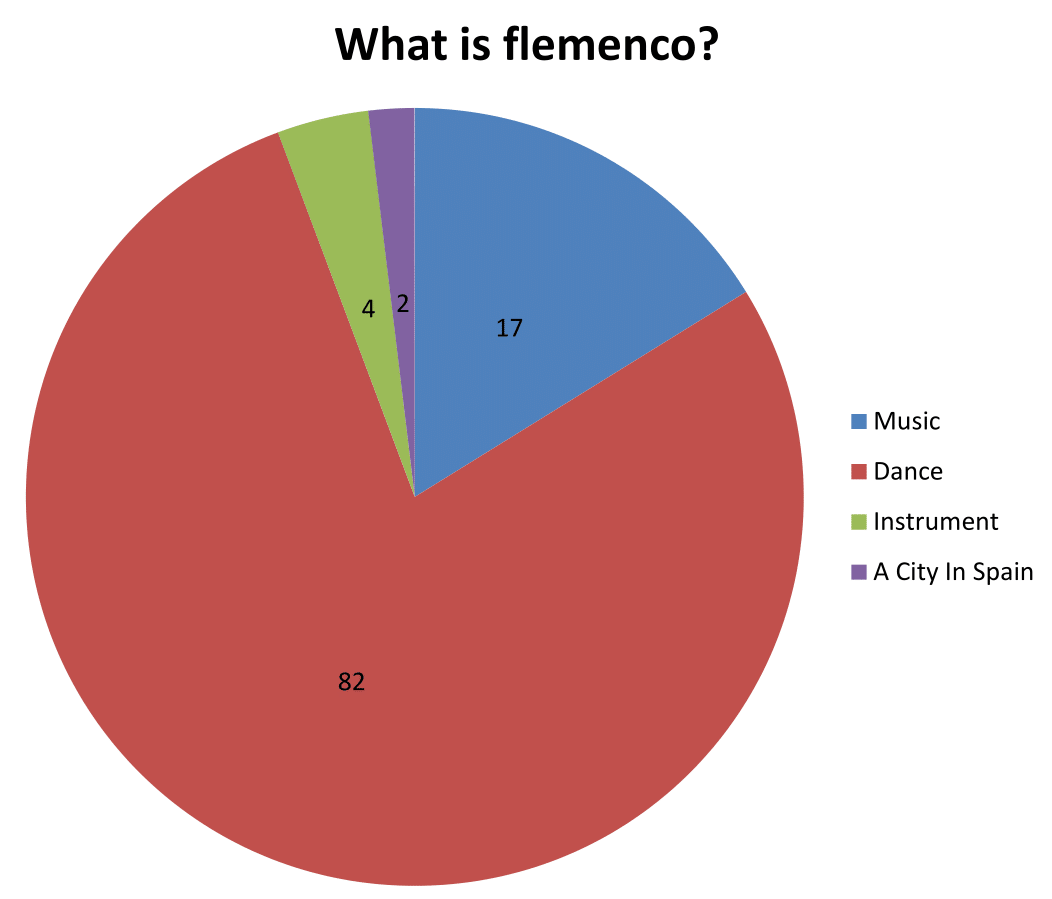 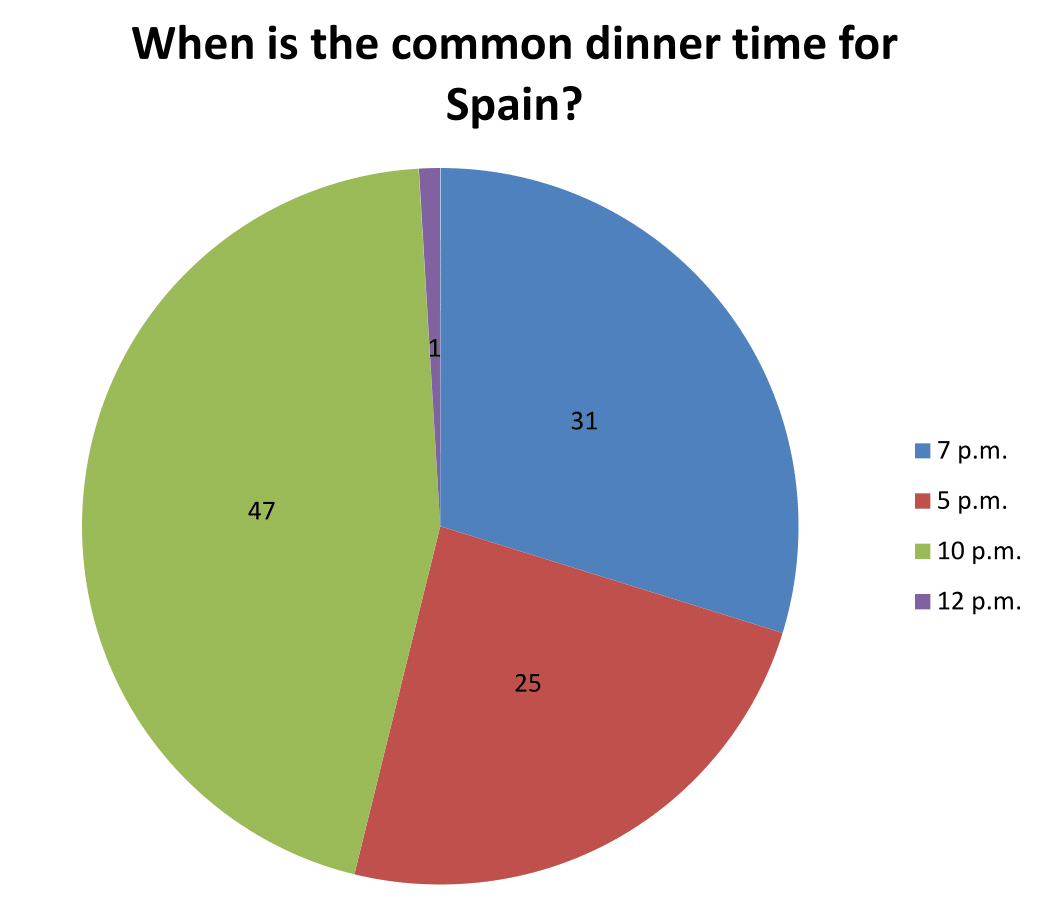 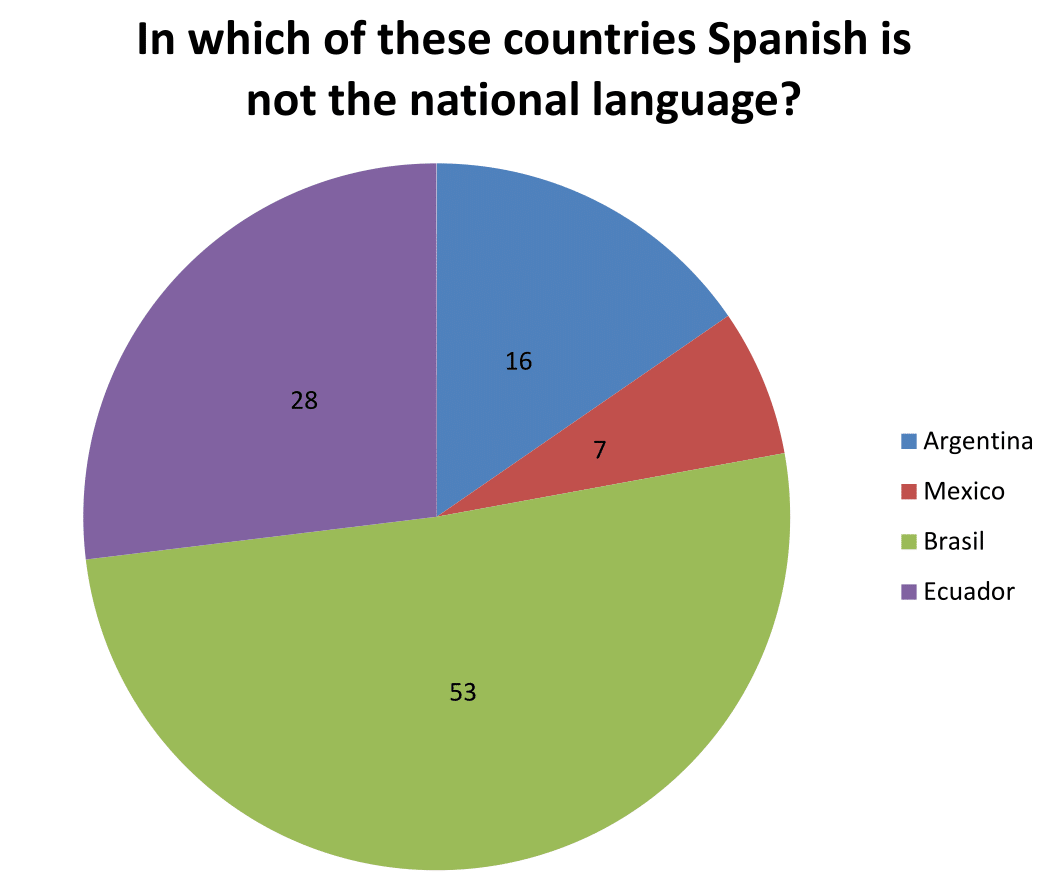 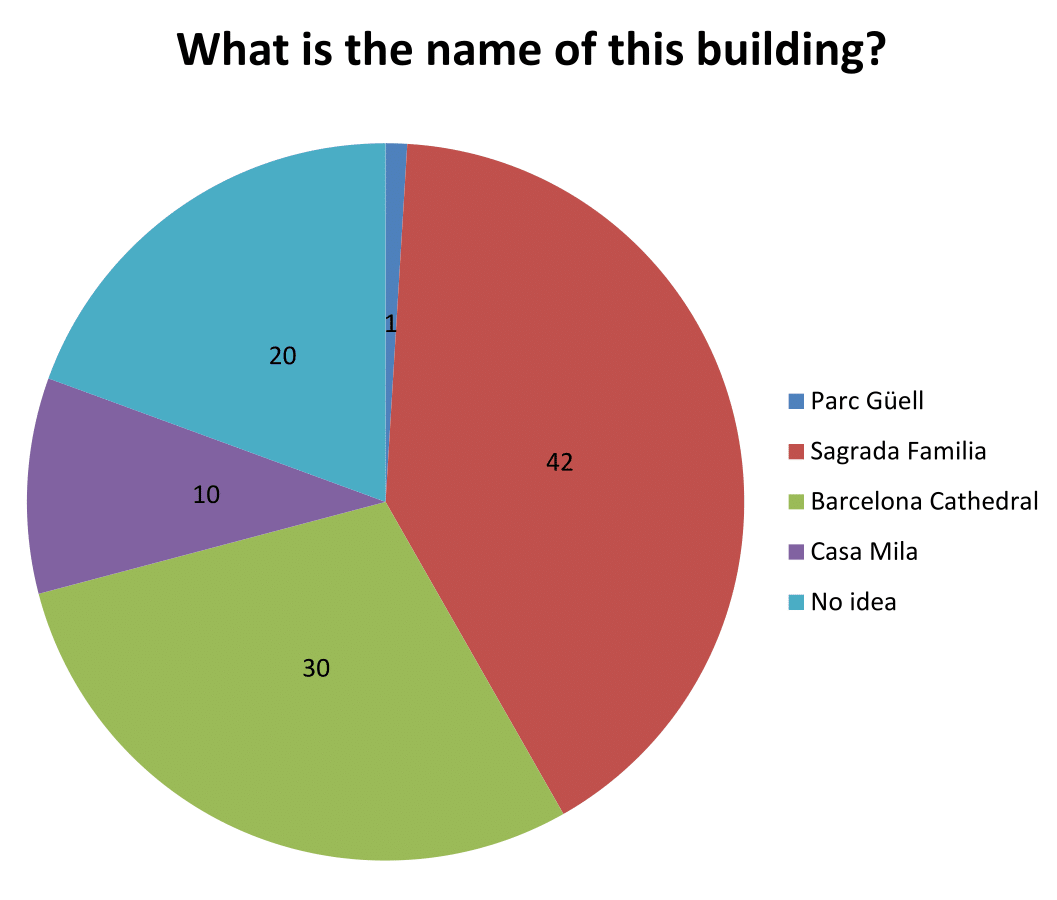 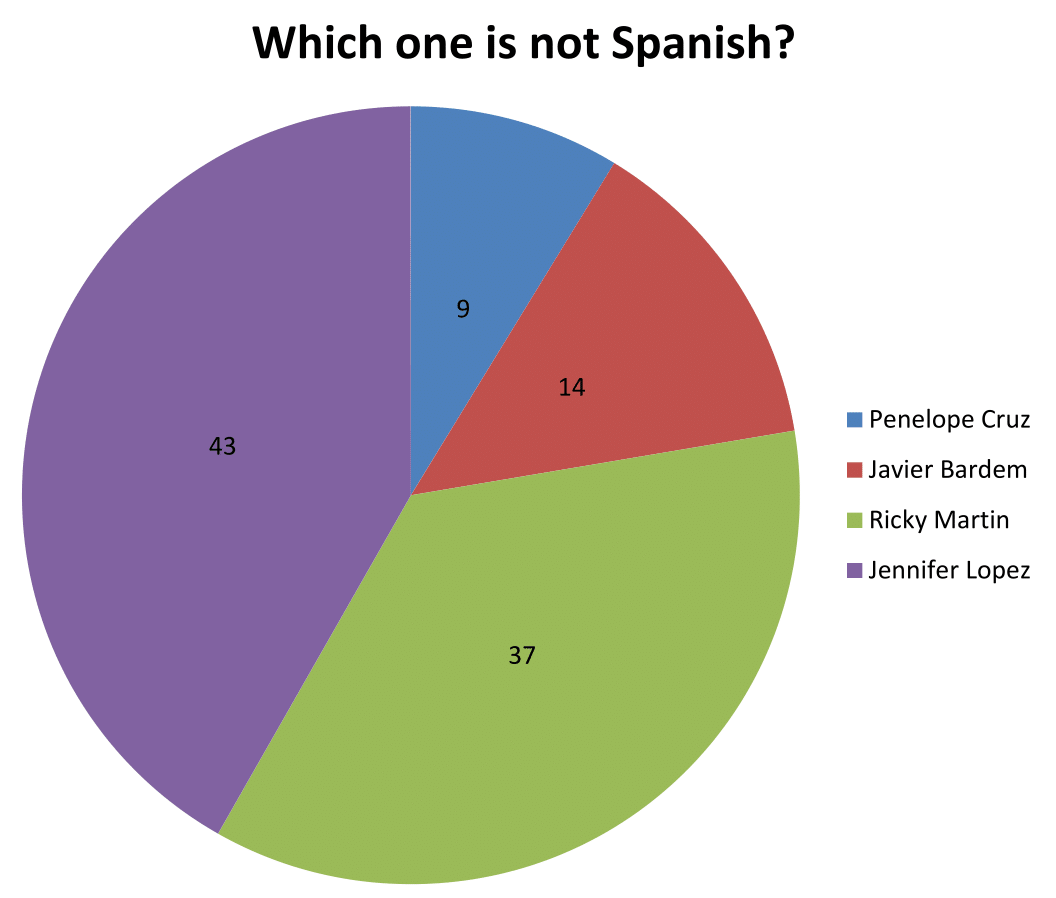 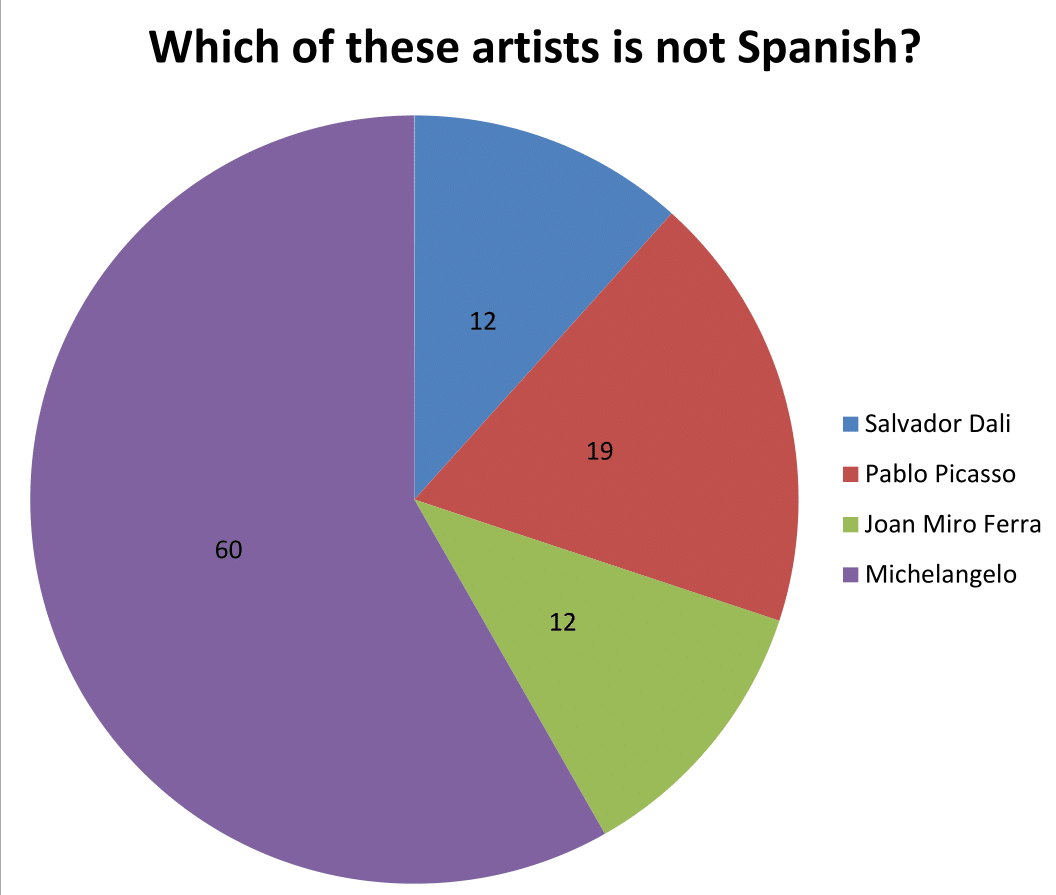 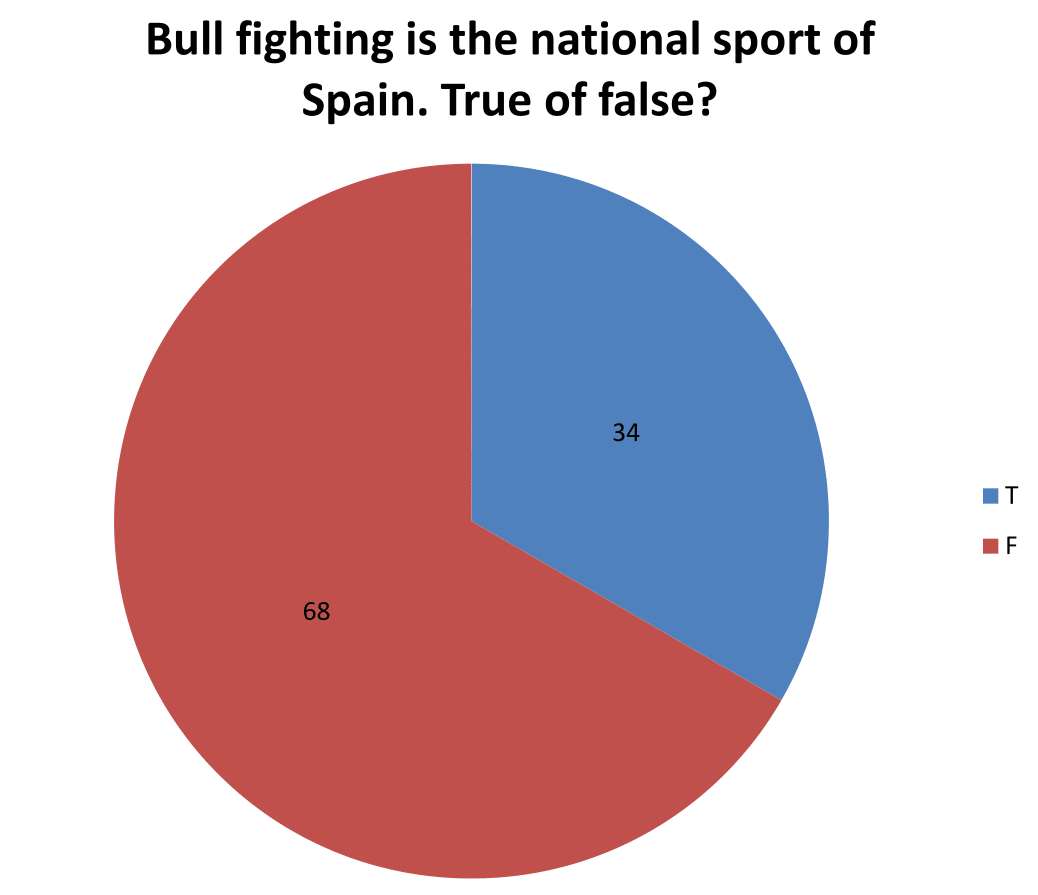 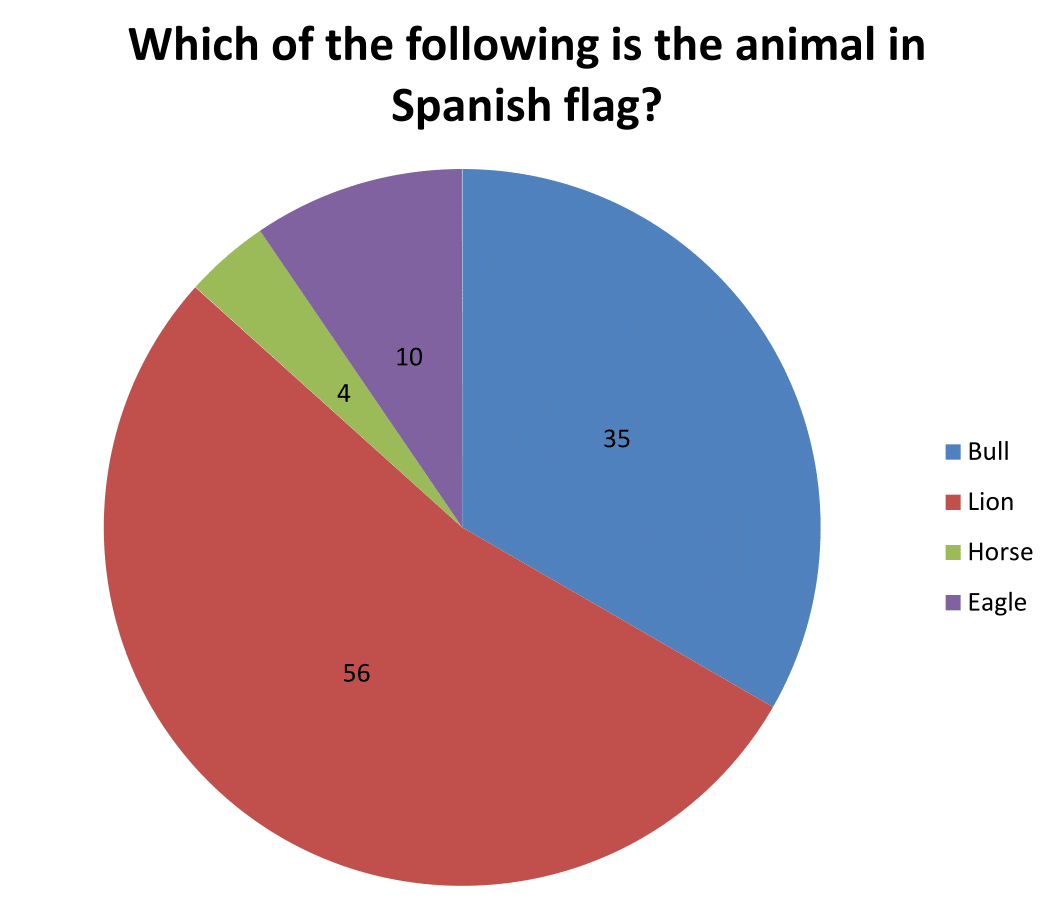 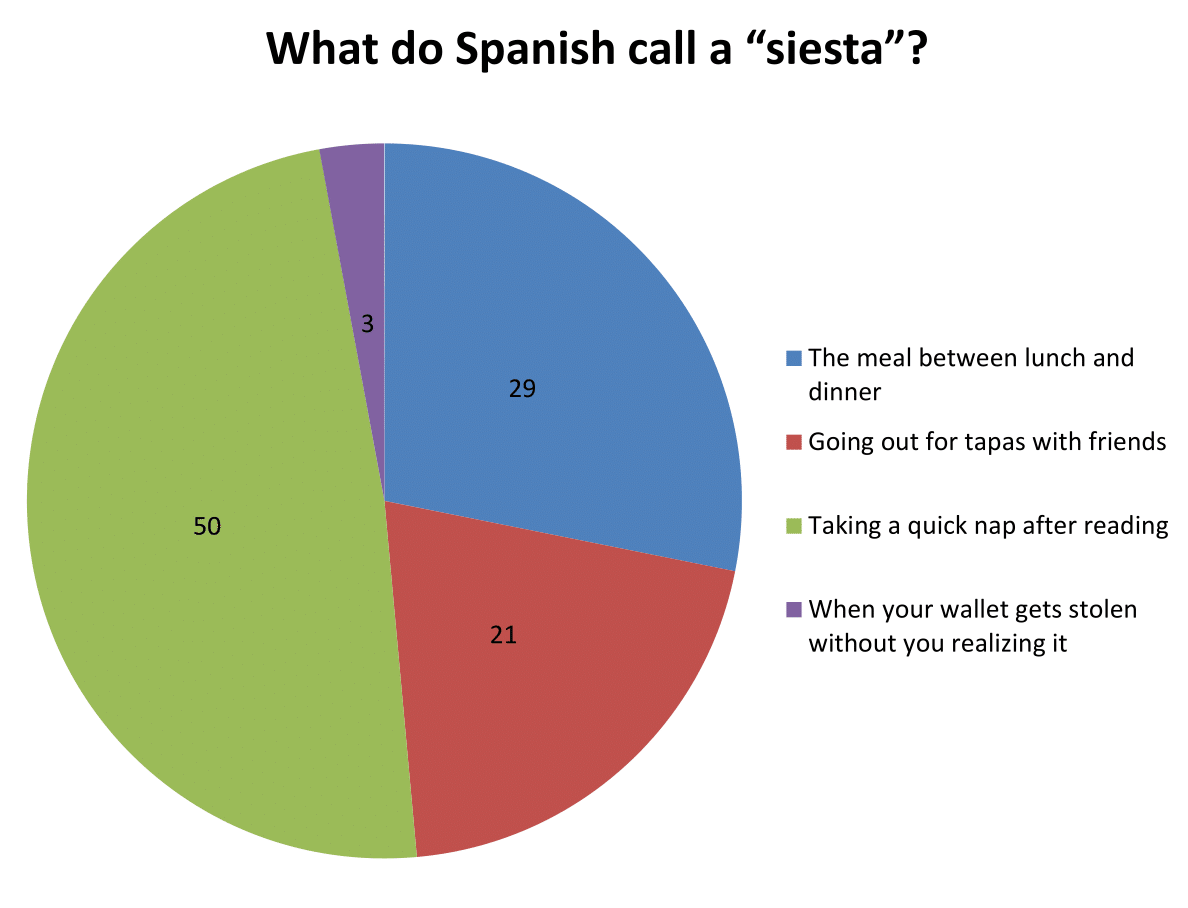 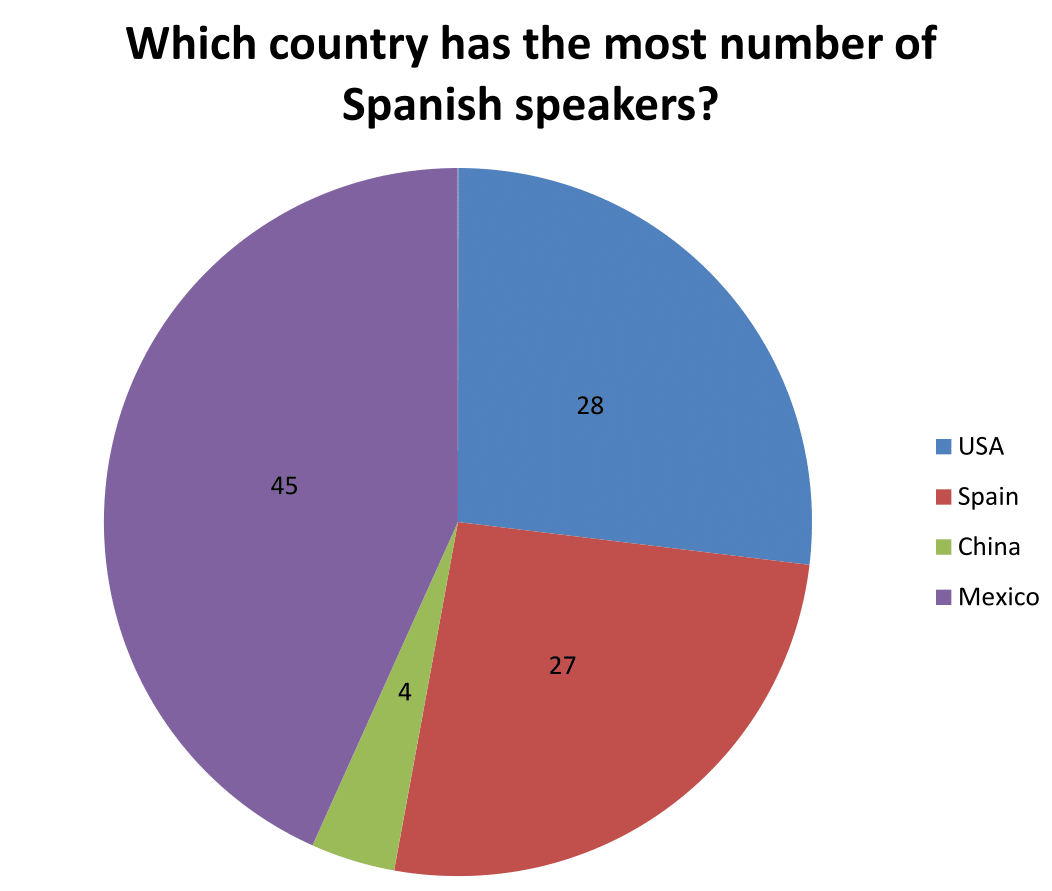 What is the first thing that comes to your mind about Spain?
What is the first thing that comes to your mind about Spain?
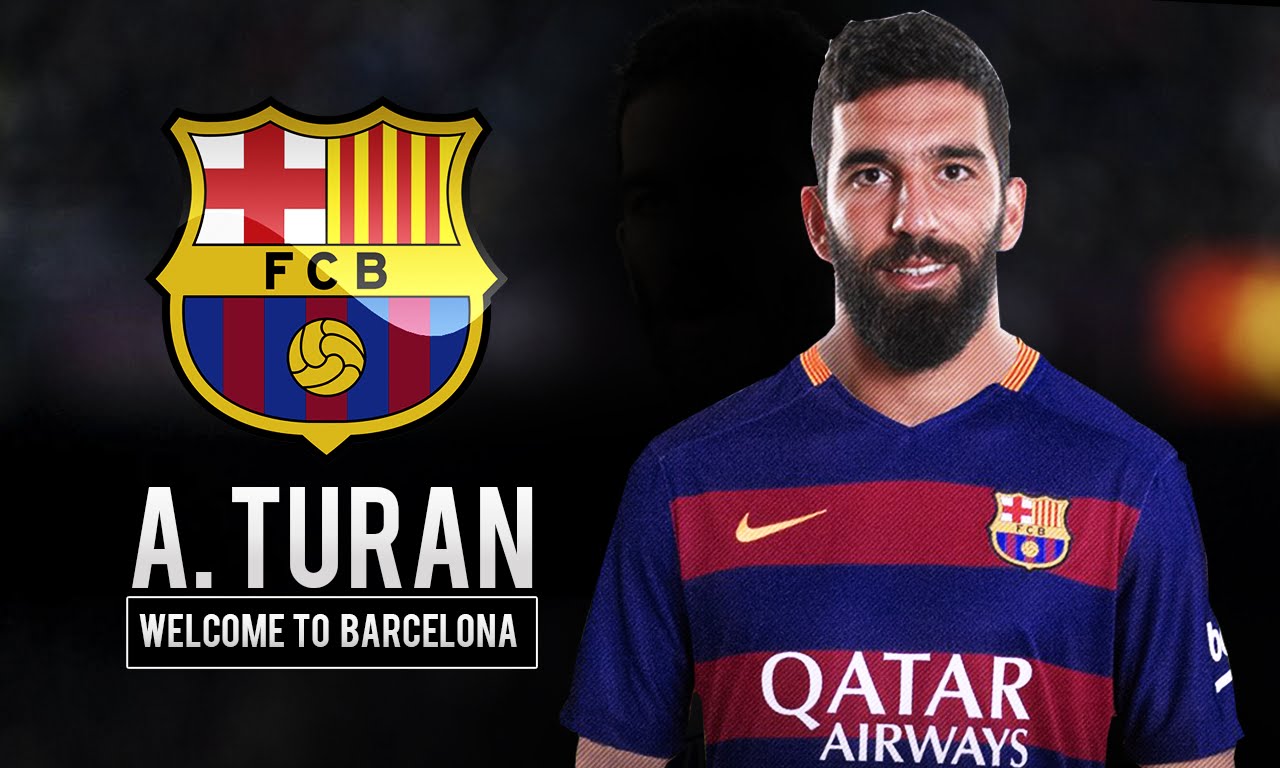 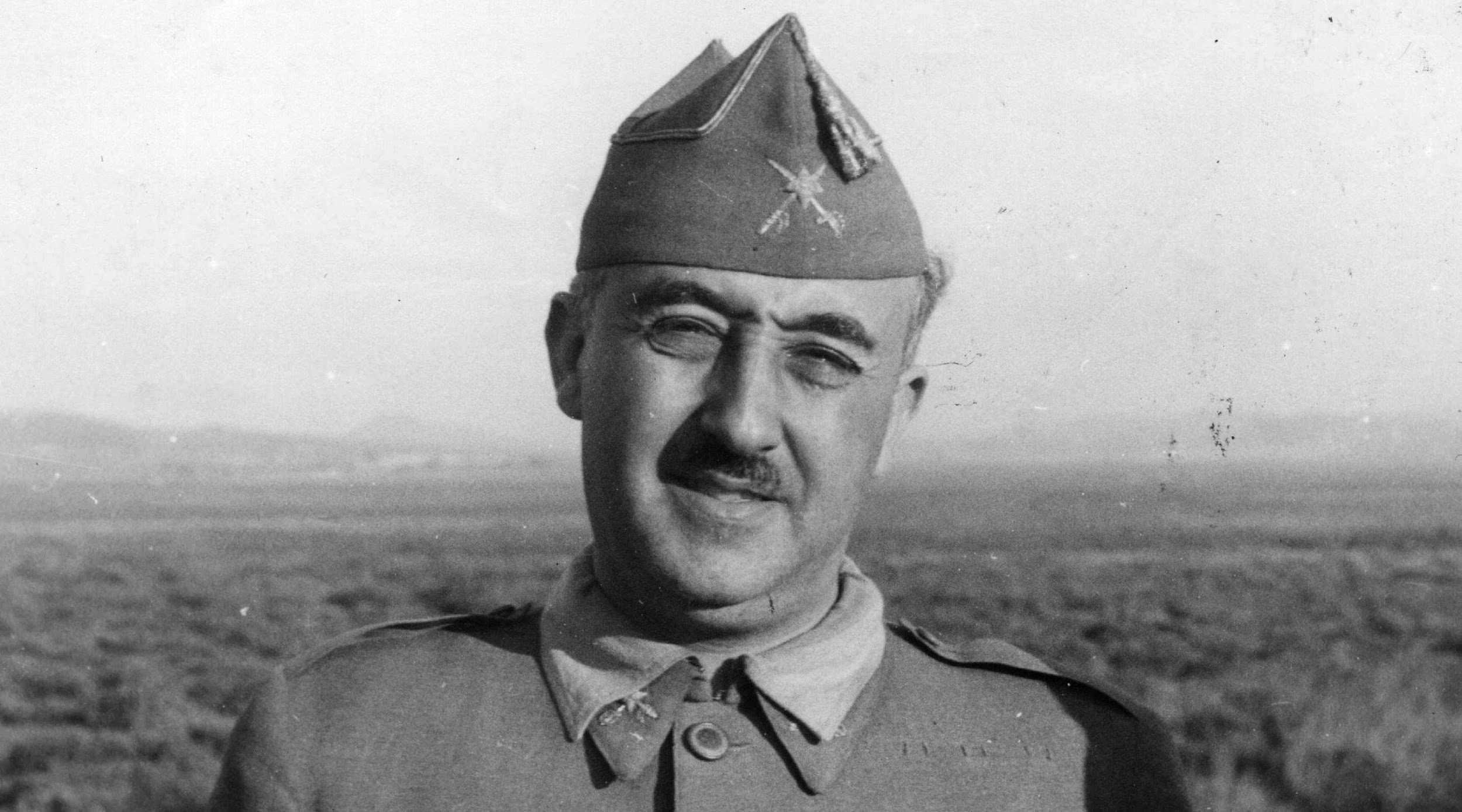 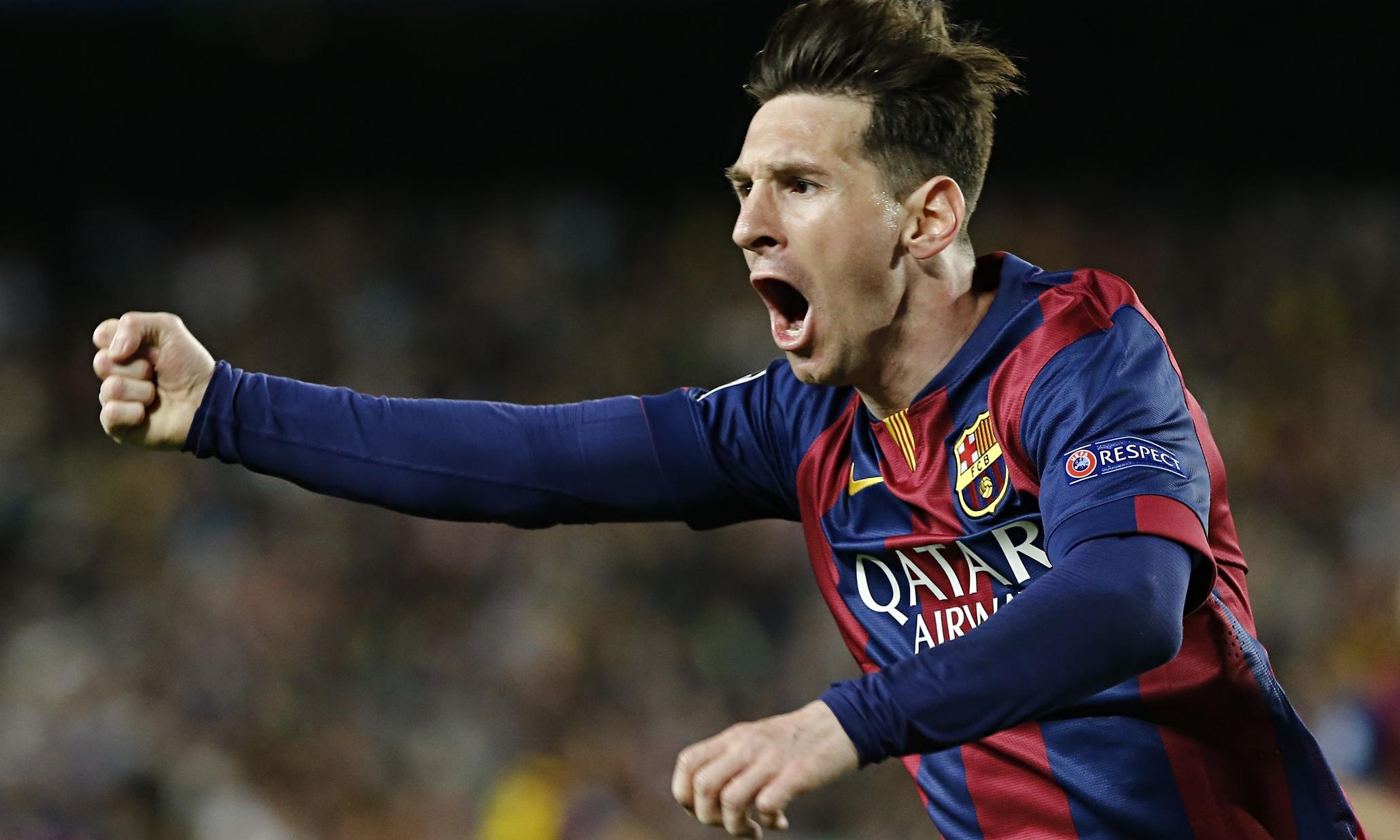 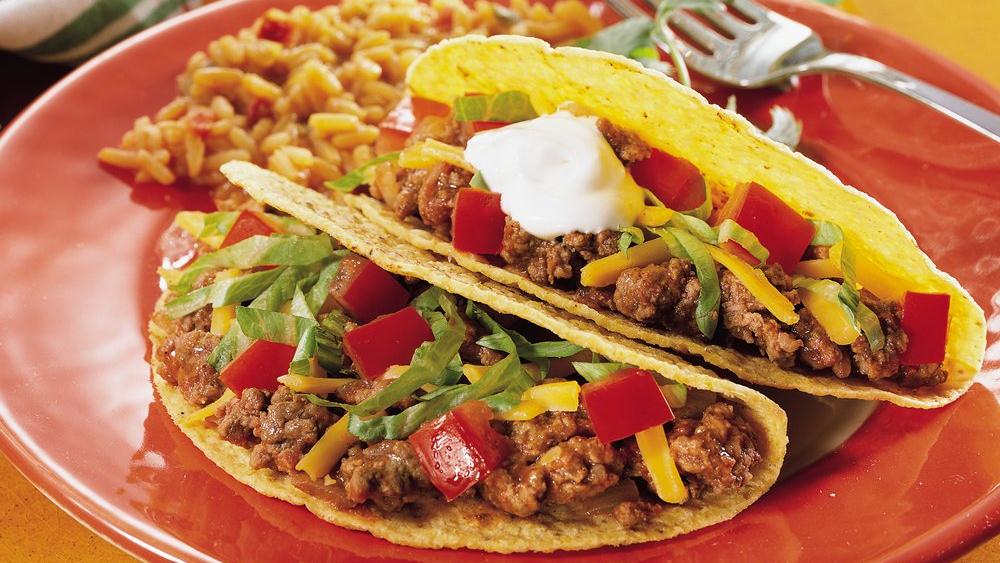 Non-Spanish Stuff
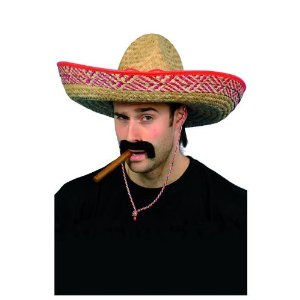 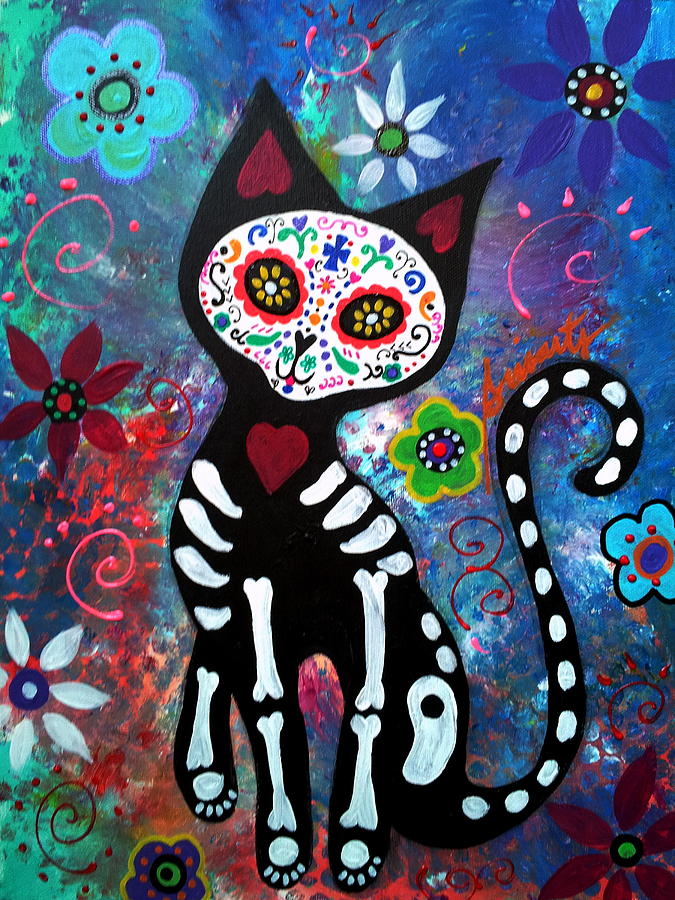 Barkın Şimşek
Ekin Balcı
Yağmur Ünal
Esra Yaman
Selin Arpacı
Berfin Karaman
Azmi Ozan Ateş
Kendal Varolgüneş
Ezgi Karayel
Baran İşcanlı
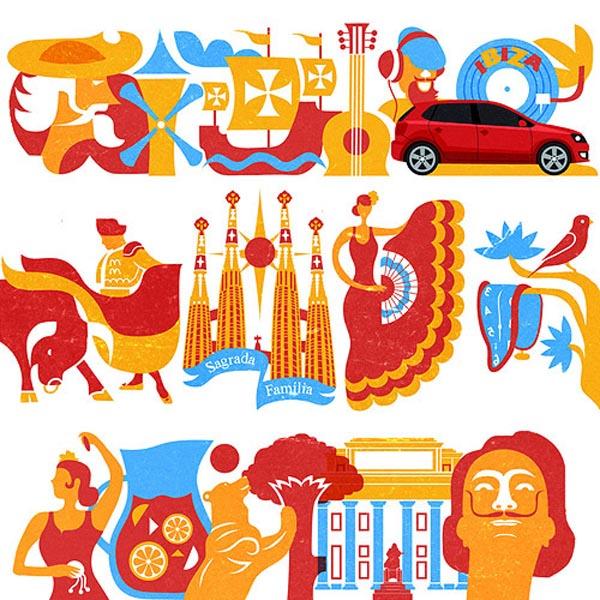